گزارش کتابخانه آیت‌الله العظمی بروجردی مهرماه 1398
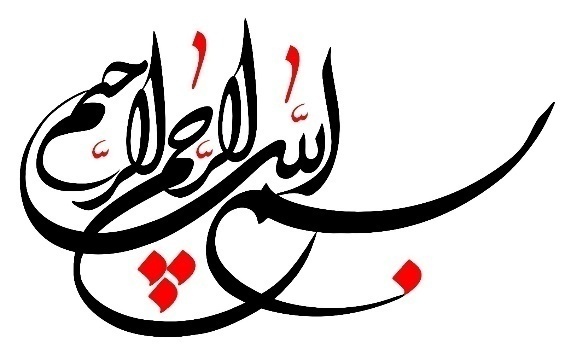 تاریخچه:
كتابخانه آیت الله العظمی بروجردی به امر زعیم عالیقدر جهان تشیع در سال 1340 با مساحتی قریب به 400 مترمربع در ضلع‌غربي مسجد اعظم تأسيس گرديد. 
ساختمان فعلی كتابخانه با موافقت تولیت محترم مسجد اعظم در سال 1388 با مساحتي بالغ بر 4000متر مربع در 4طبقه بازسازي شد. 
با عنایت به برگزاری دروس مراجع معظم تقلید در مسجد اعظم این كتابخانه همواره مورد توجه اساتید و فضلای حوزه بوده و توسط معاونت پژوهش حوزه های علمیه اداره می شود.
اشاعه اطلاعات
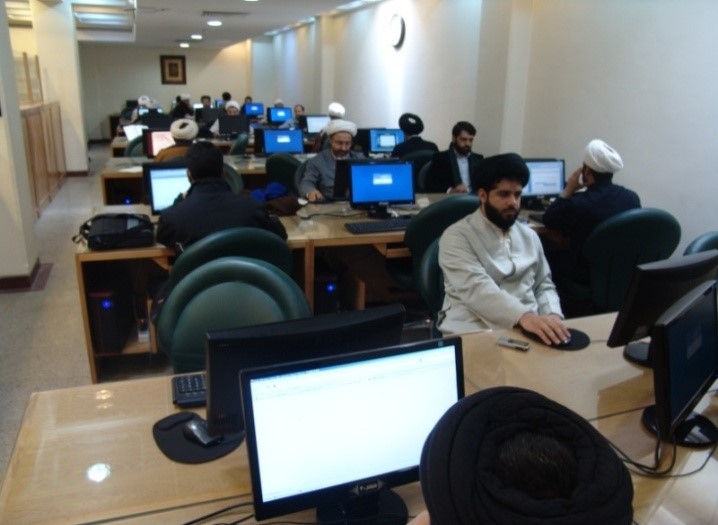 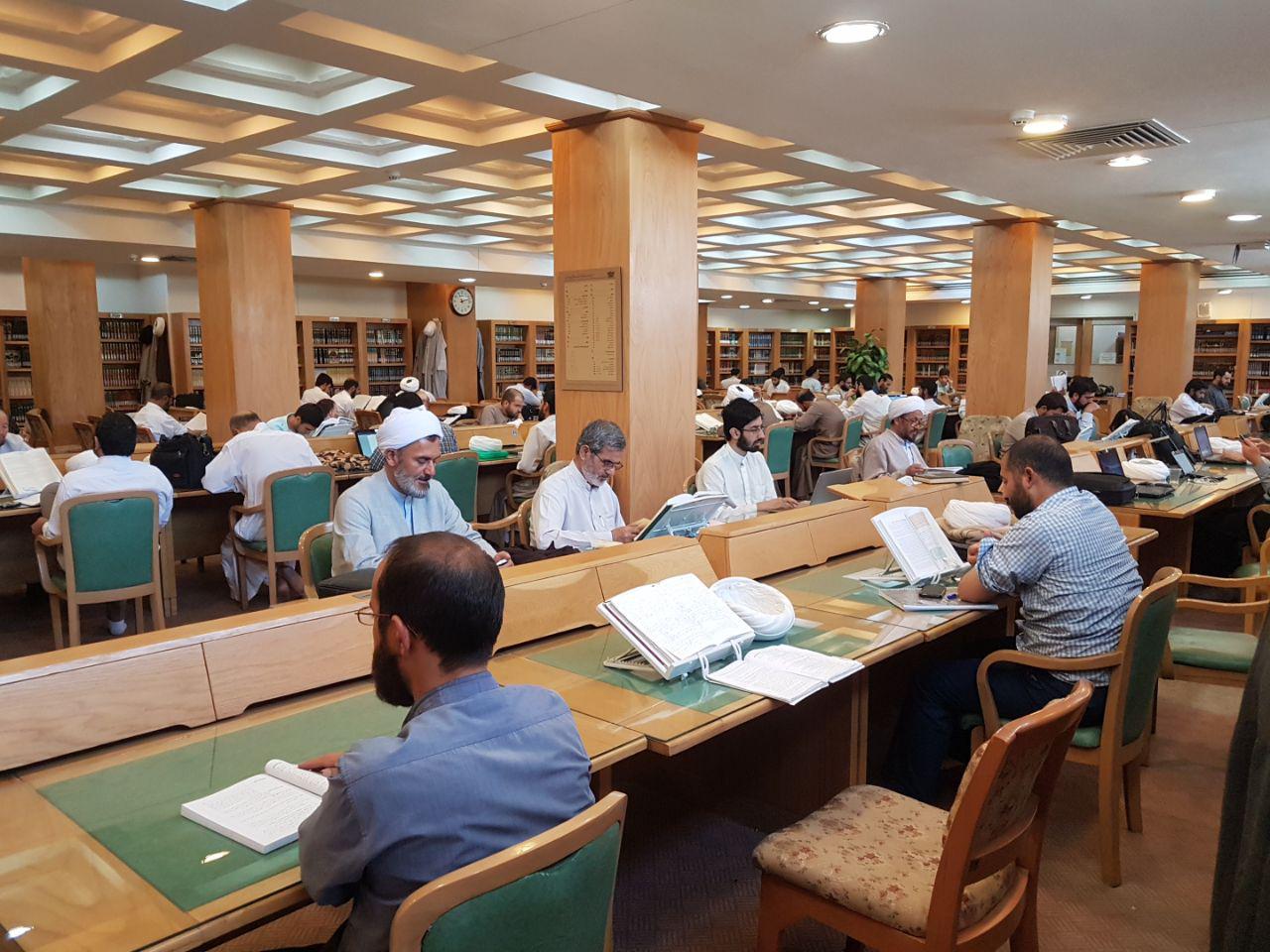 تالارهای مطالعه عمومی، پژوهشگران و بانک اطلاعات (بخش برادران)
تالار مطالعه پژوهشگران و بانک اطلاعات ( بخش خواهران)
 مخزن اصلی، مخزن نسخ خطی و نفیس
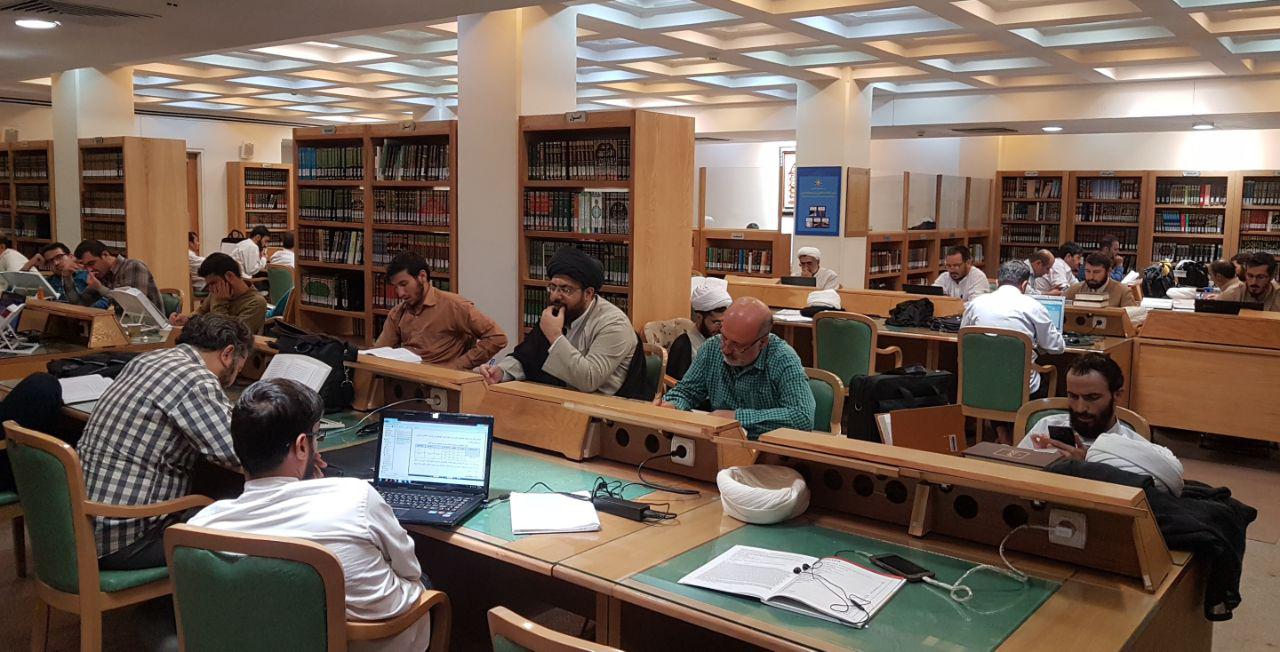 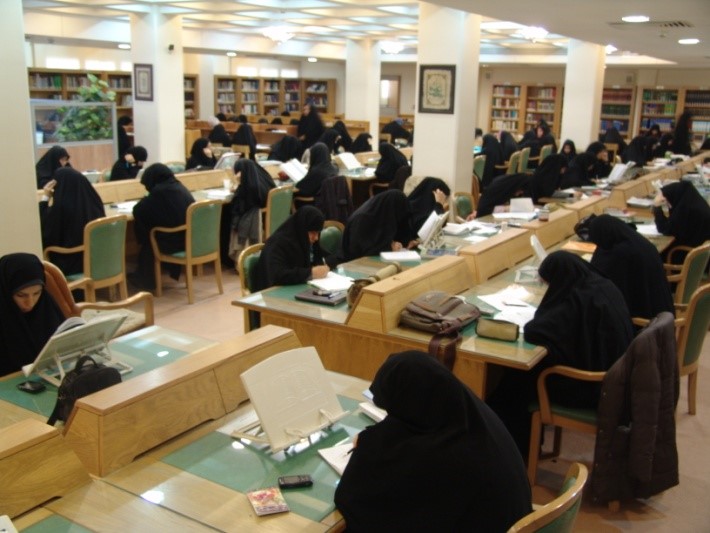 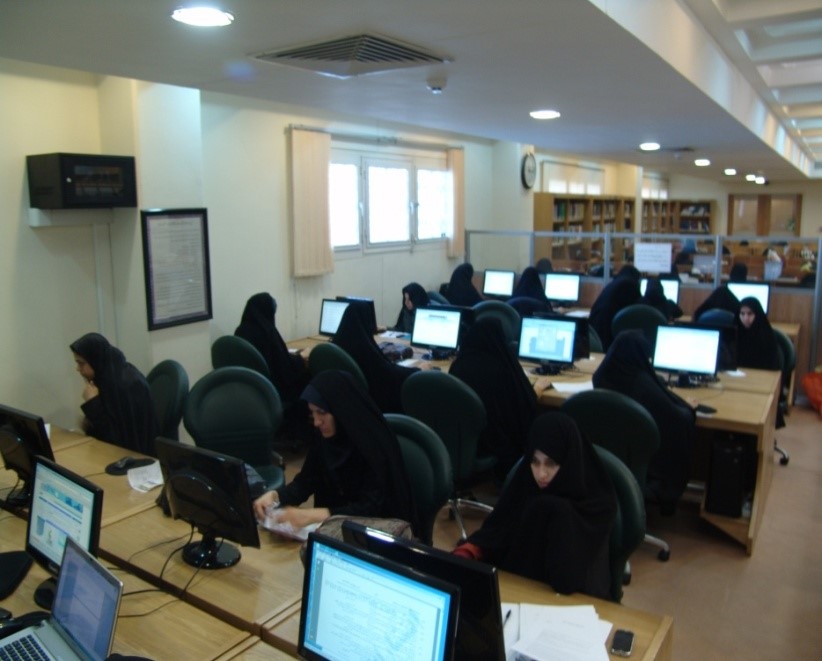 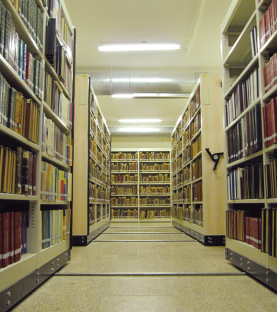 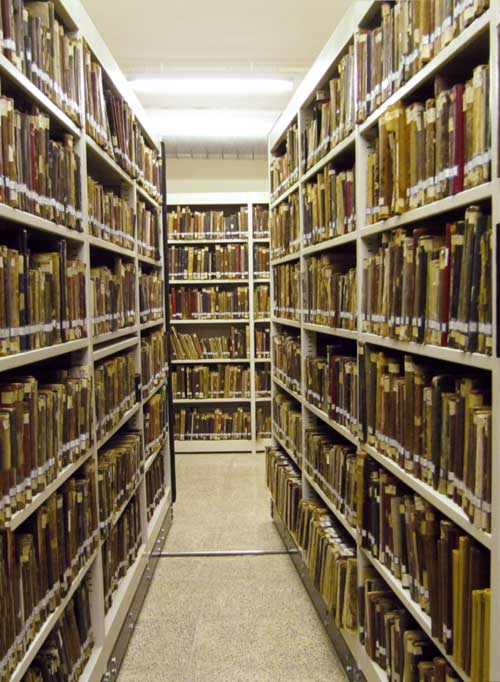 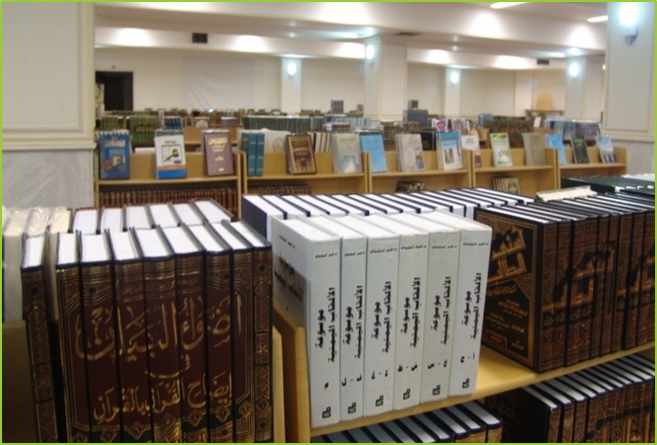 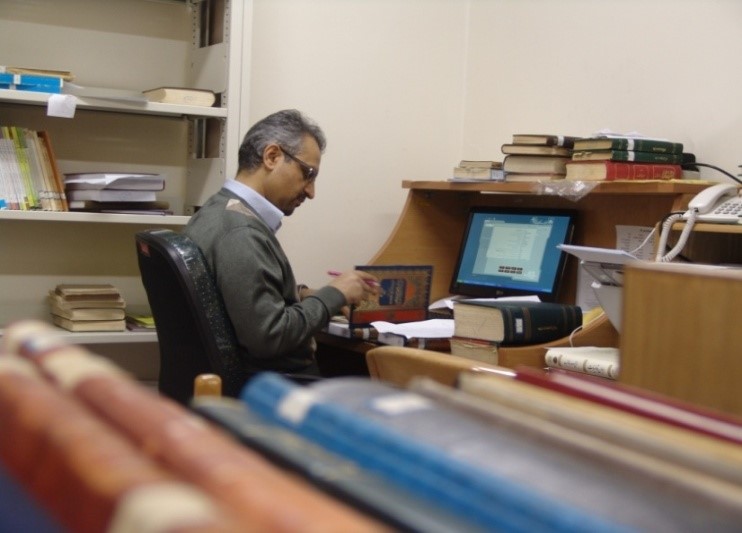 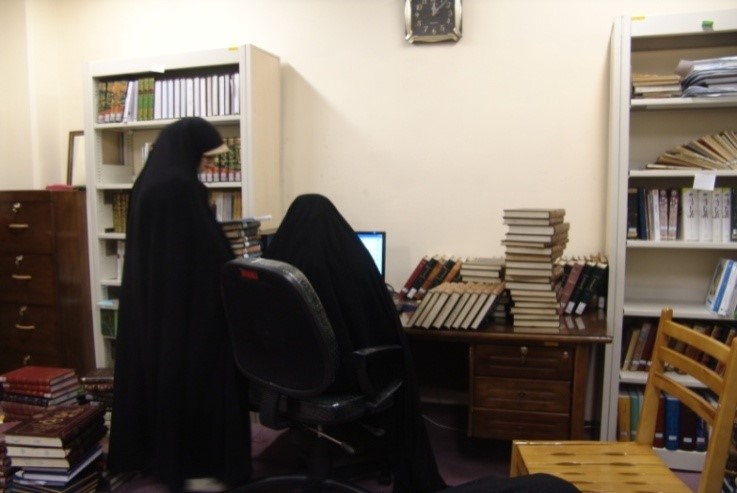 پایگاه کتابشناسی آیت‌الله العظمی بروجردی
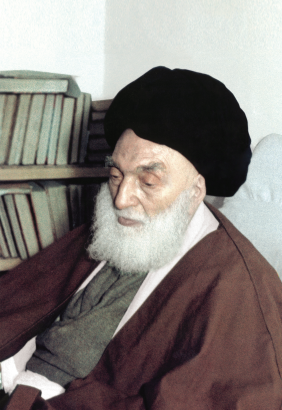 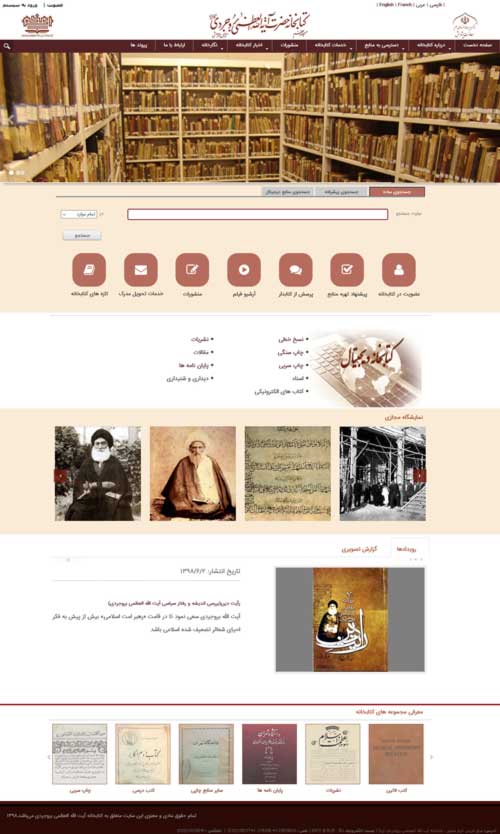 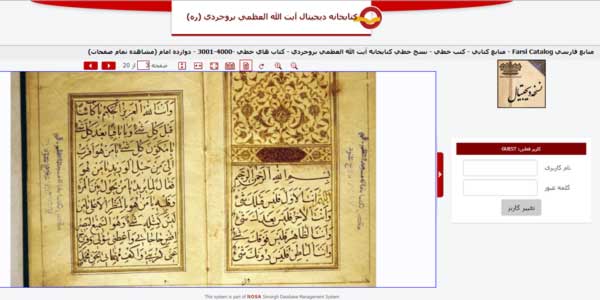 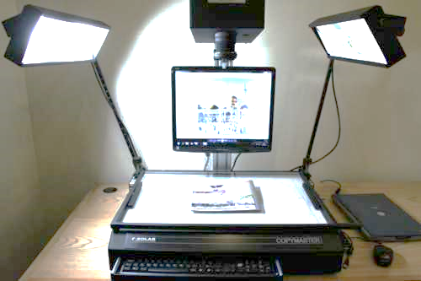 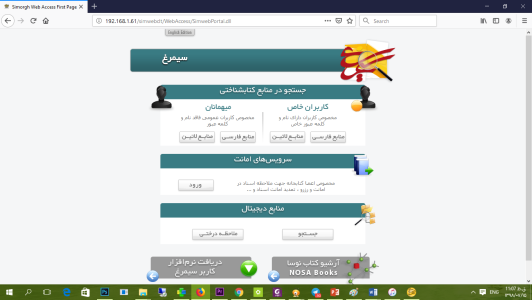 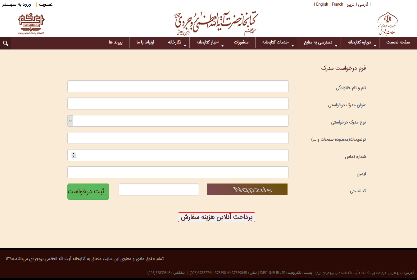 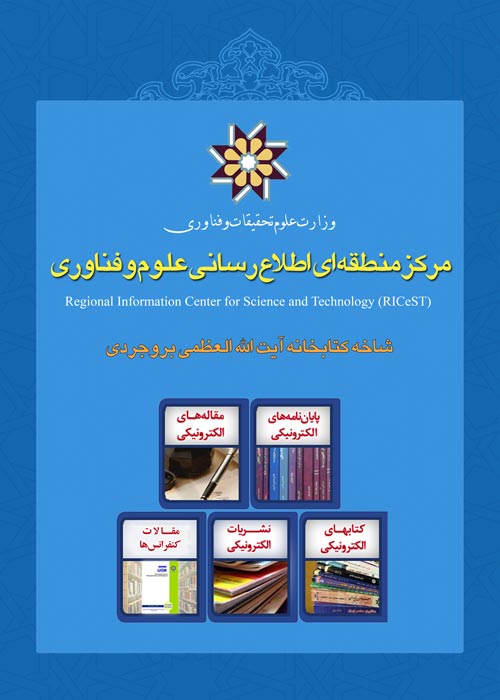 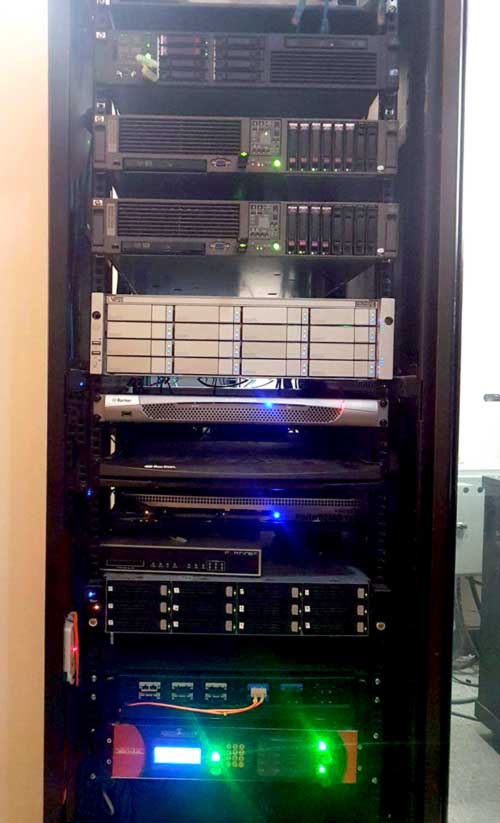 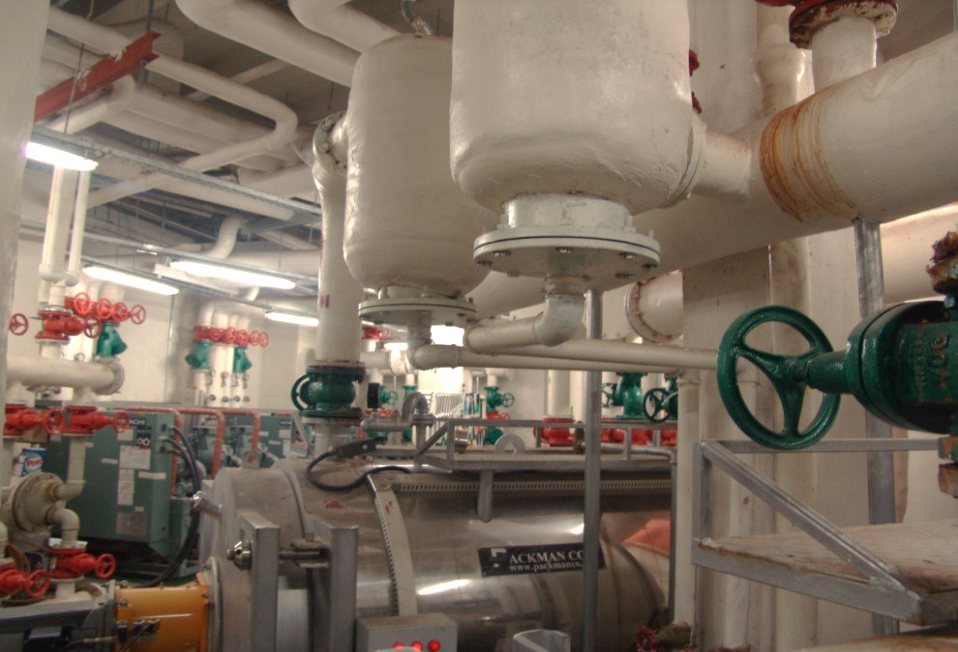 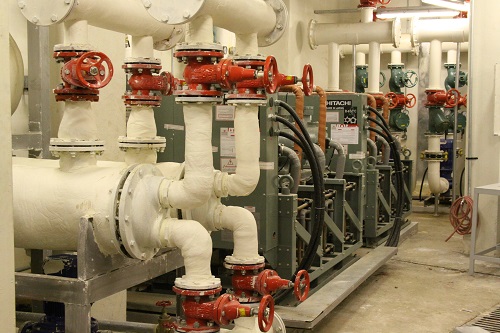 برنامه‌های  اختصاصی کتابخانه
همکاری در برگزاری نشست های علمی و تخصصی
جلسات و بازدید از کتابخانه
بازدیدها از کتابخانه در سال 98